Mata Kuliah: Apresiasi dan Kajian Prosa
Pertemuan ke: 6
Analisis dalam Perspektif Aktansial Greimas
pbsi.ikipsiliwangi.ac.id
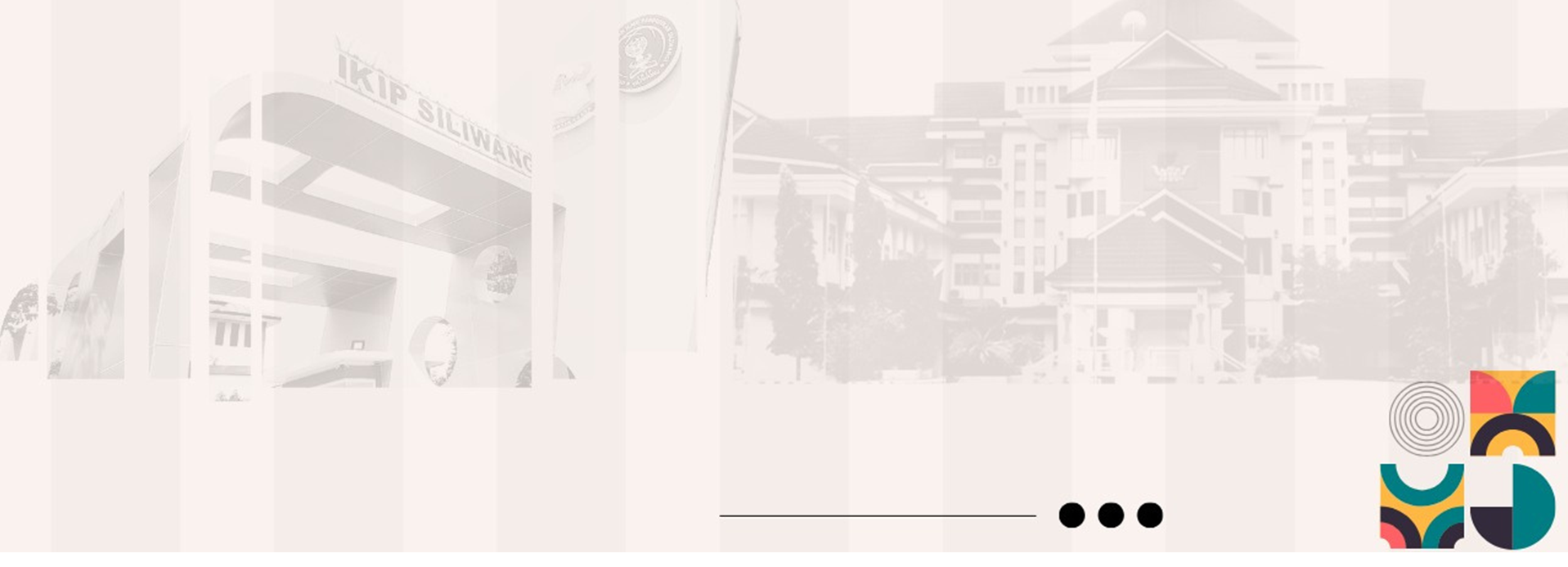 Dasar Perkembangan Pendekatan Pengkajian Sastra Dirumuskan dari Pendekatan Meyers Howard Abrams
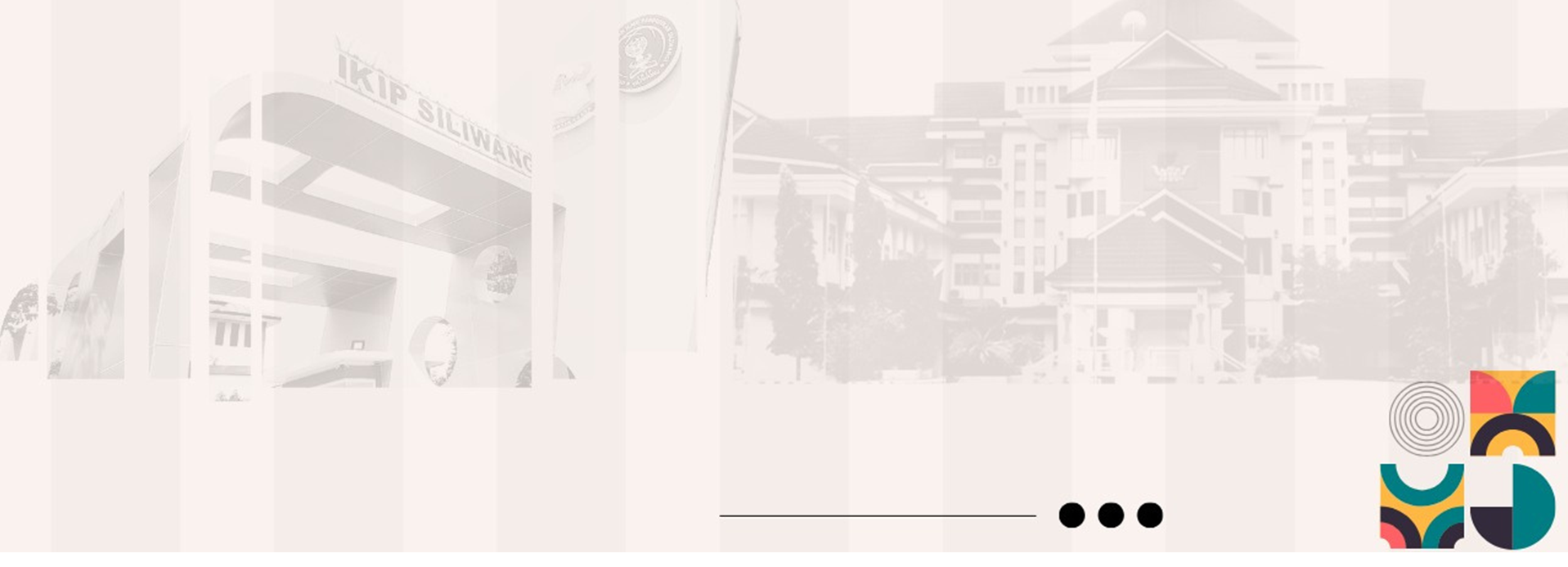 1. PENDEKATAN MIMETIK
Pendekatan yang berupaya memahami hubungan karya sastra dengan realitas/kenyataan (berasal dari kata mimesis (bahasa Yunani) yang berarti tiruan)

Realitas: sosial, budaya, politik



Karya Sastra
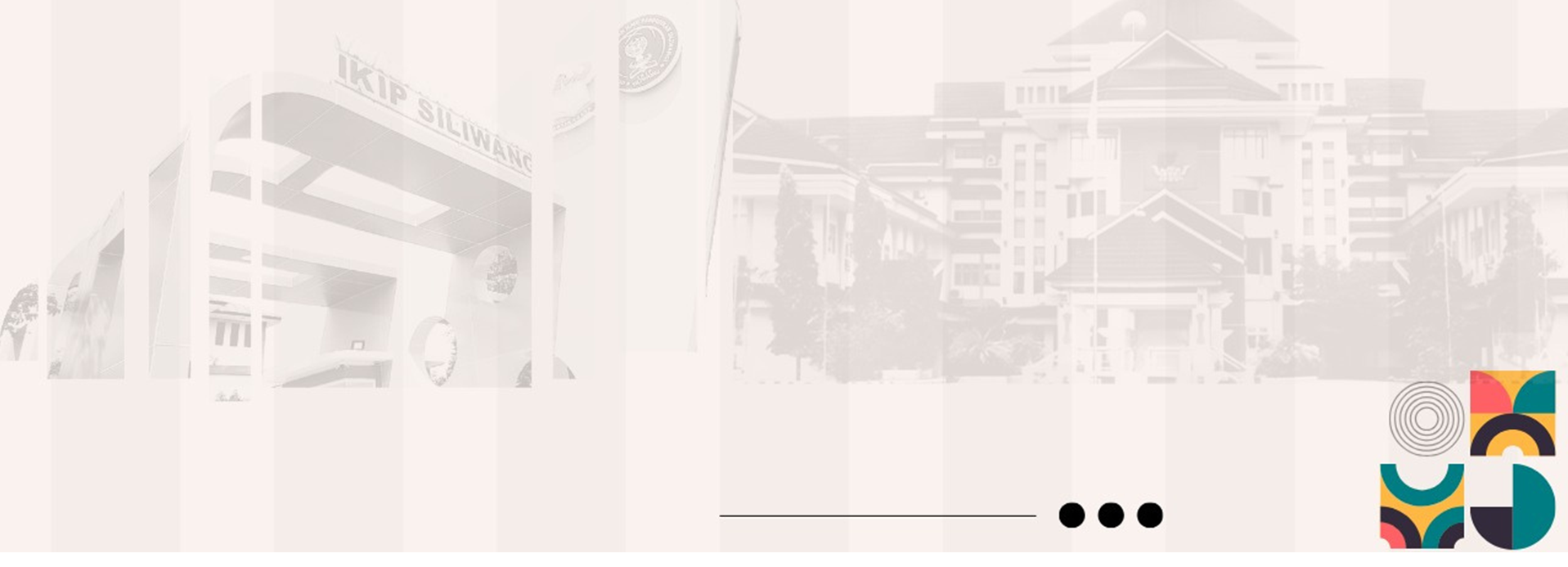 Kelemahan : sering dilakukan pembandingan langsung antara realitas faktual (riil) sehingga hakikat karya sastra yang fiktif imajiner sering dilupakan

Perkembangan selanjutnya  : PENDEKATAN SOSIOLOGI SASTRA
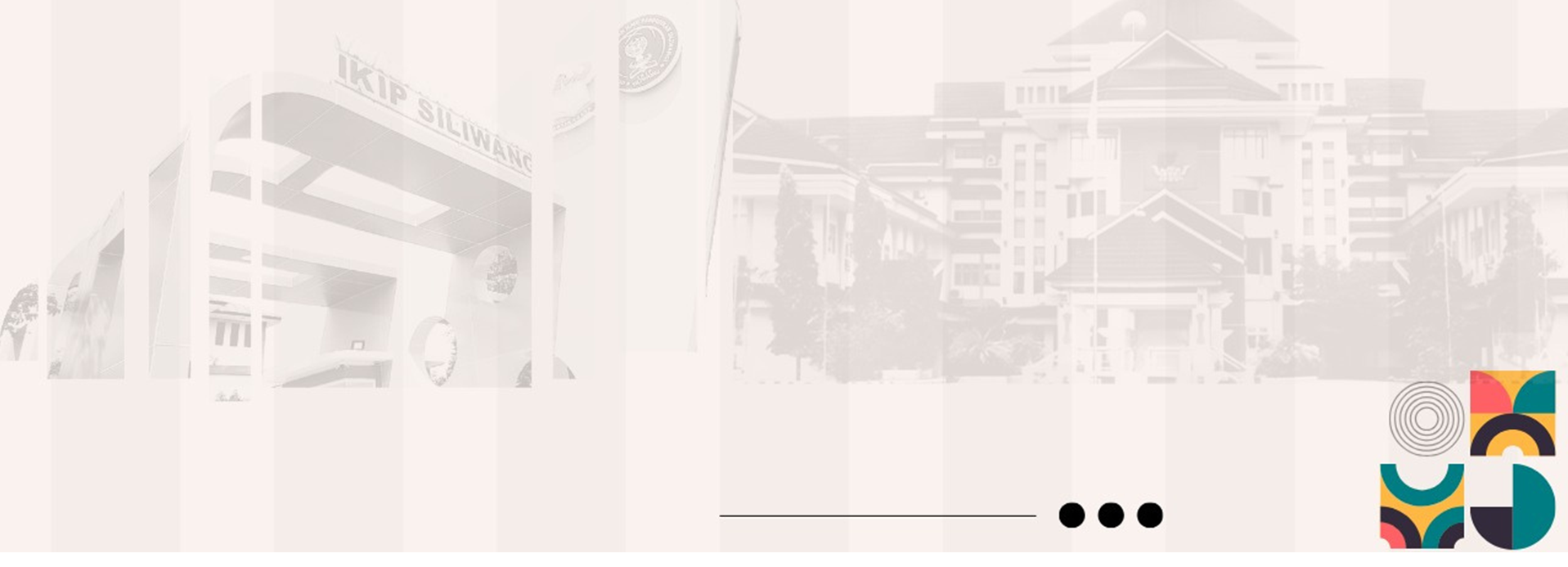 2. PENDEKATAN EKSPRESIF
Pendekatan yang memfokuskan perhatiannya pada  sastrawan sebagai pencipta atau pengarang karya sastra

Pengarang                         Karya Sastra
ide, gagasan, emosi,
pengalaman lahir batin
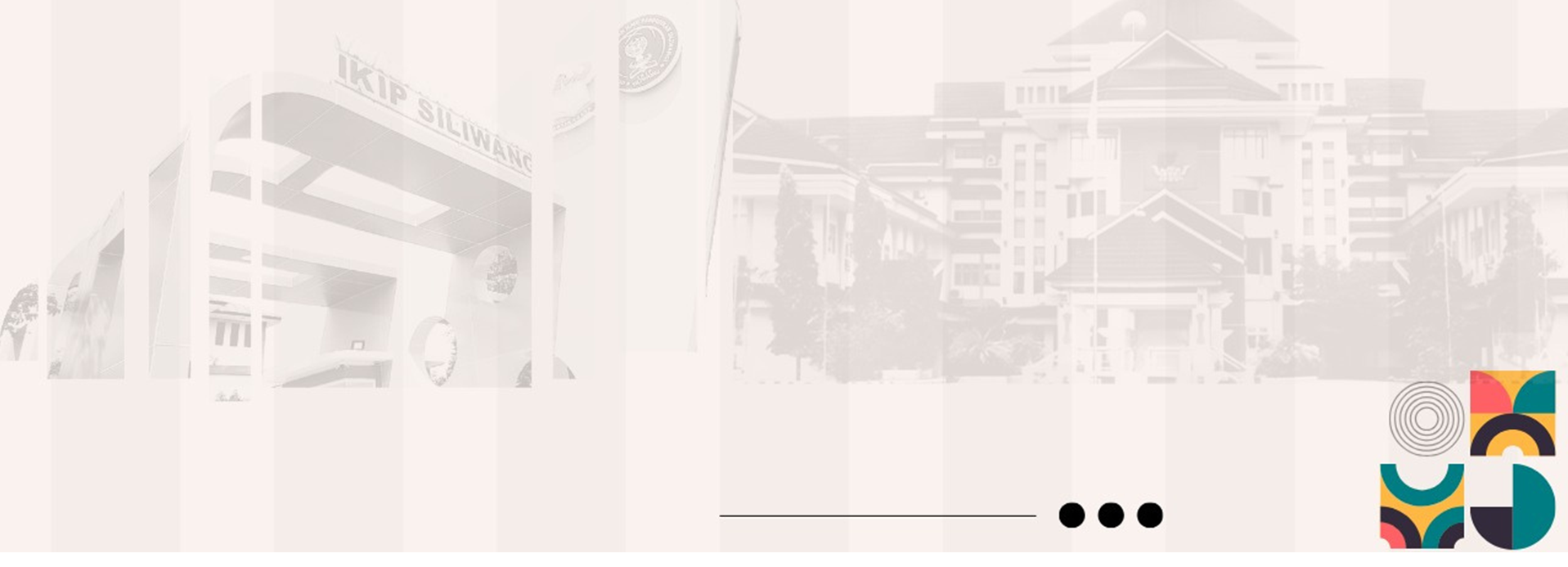 2. PENDEKATAN EKSPRESIF (lanjutan)
Kelemahan : cenderung menyamakan secara langsung realitas yang ada dalam karya sastra dengan realitas yang dialami sastrawan atau pengarang

Perkembangan selanjutnya : PENDEKATAN SOSIOLOGI PENGARANG
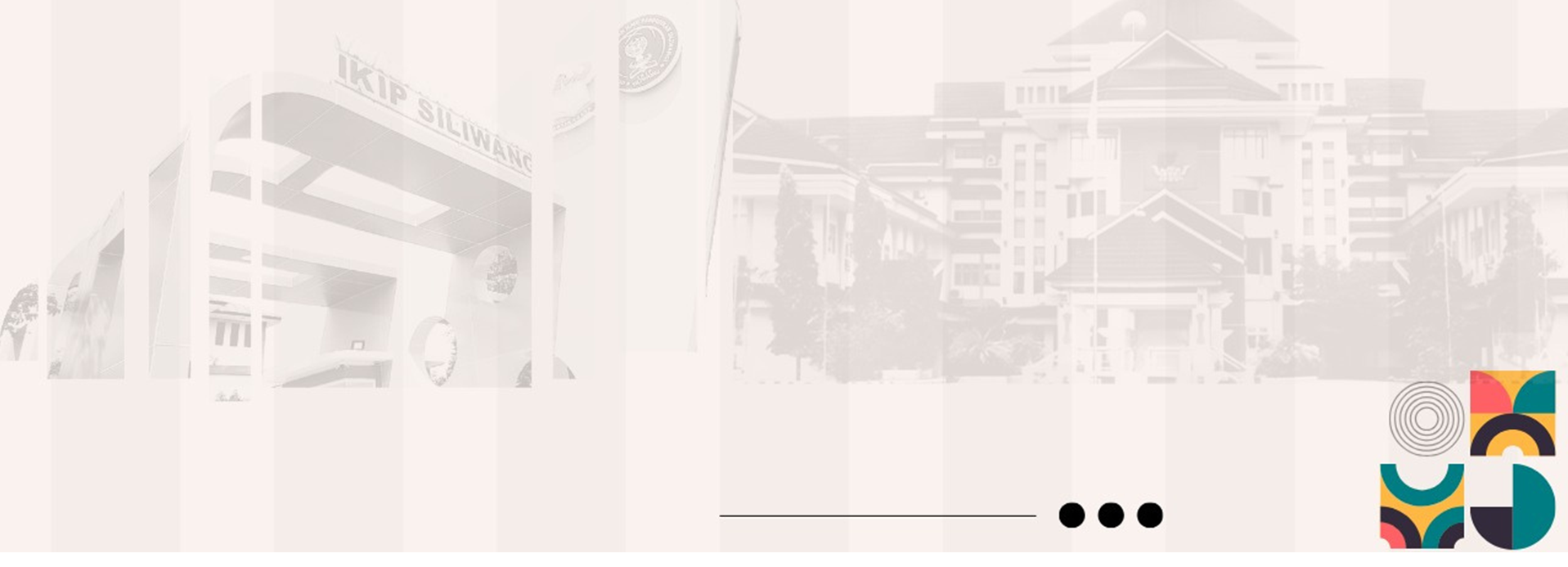 3. PENDEKATAN PRAGMATIK
Pendekatan yang memandang karya sastra sebagai sarana untuk menyampaikan tujuan tertentu kepada pembaca
Karya sastra                        pembaca
Kelemahan: cenderung menilai karya sastra menurut keberhasilannya dalam mencapai tujuan tertentu kepada pembaca
Perkembangan selanjutnya: RESEPSI SASTRA
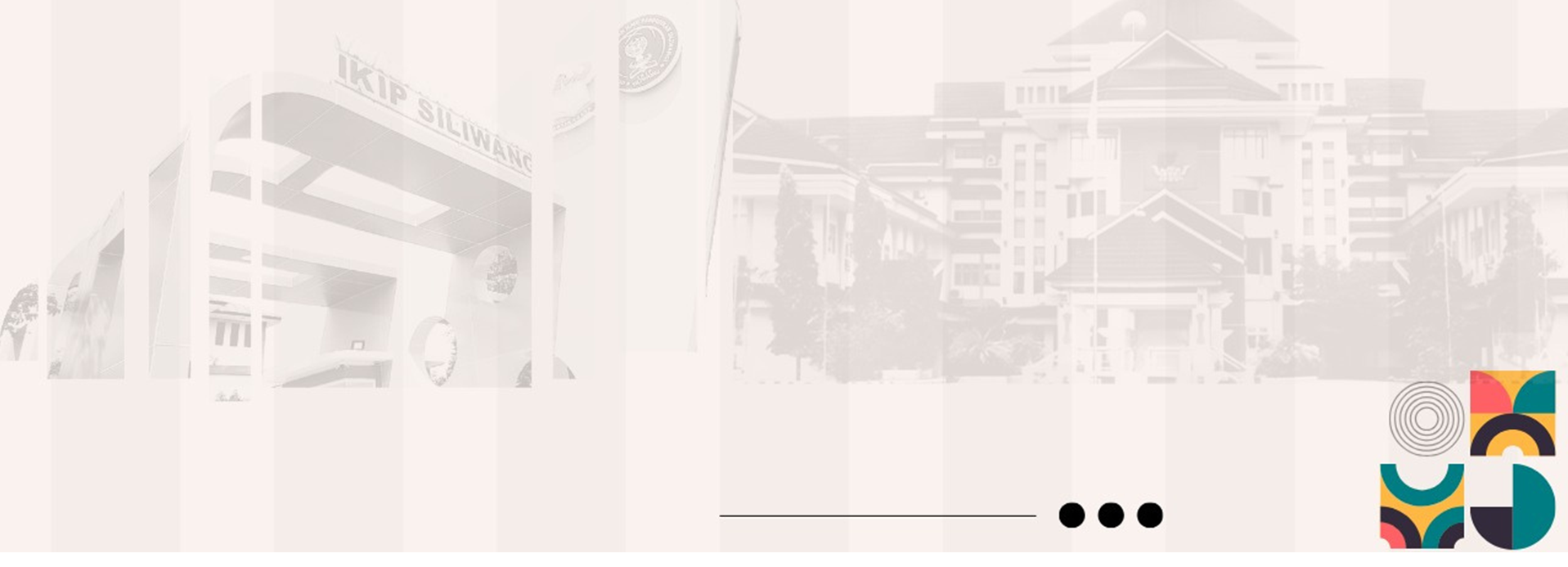 4. PENDEKATAN OBJEKTIF
Pendekatan yang memandang/memfokuskan perhatiannya pada karya sastra itu sendiri
Karya sastra dianggap sebagai struktur yang otonom dan bebas dari hubungan dengan realitas, pengarang, dan pembaca
Rene Wellek dan Austin Warren menyebutnya pendekatan intrinsik
Kelemahan: menolak unsur-unsur ekstrinsik dalam karya sastra
Perkembangan selanjutnya: STRUKTURAL
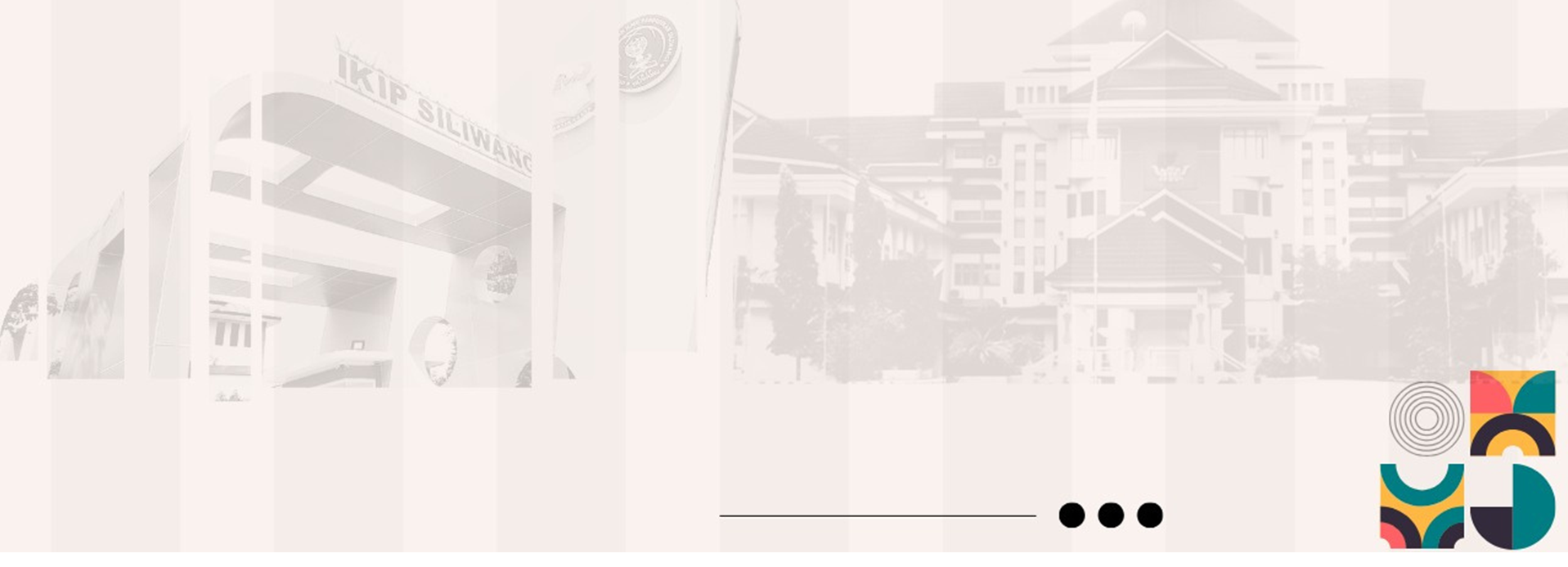 Skema Aktan(Greimas)
Pengirim
Objek
Penerima
Ket:
Pengirim	: Apa yang menjadi motivasi?
Penerima 	: Apa/siapa yang diuntungkan?
Pendukung	: Faktor yang mendukung subjek
Penentang	: Faktor yang menjadi penentang subjek
Penentang
Subjek
Pendukung
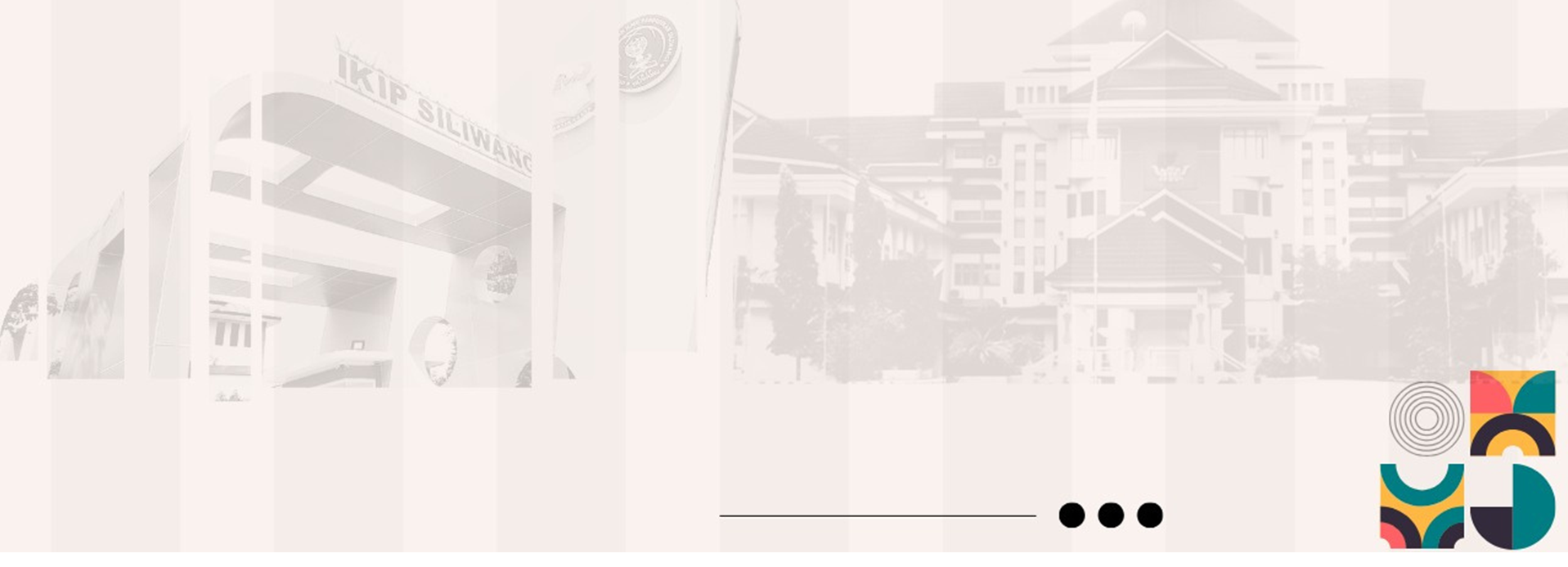 PENUGASAN
Bacalah cerpen Dodolitdodolitdodolibret karya Seno Gumira Adjidarma
Buatlah skema aktan menurut Greimas dengan subjek:
Guru Kiplik
Para penghuni pulau
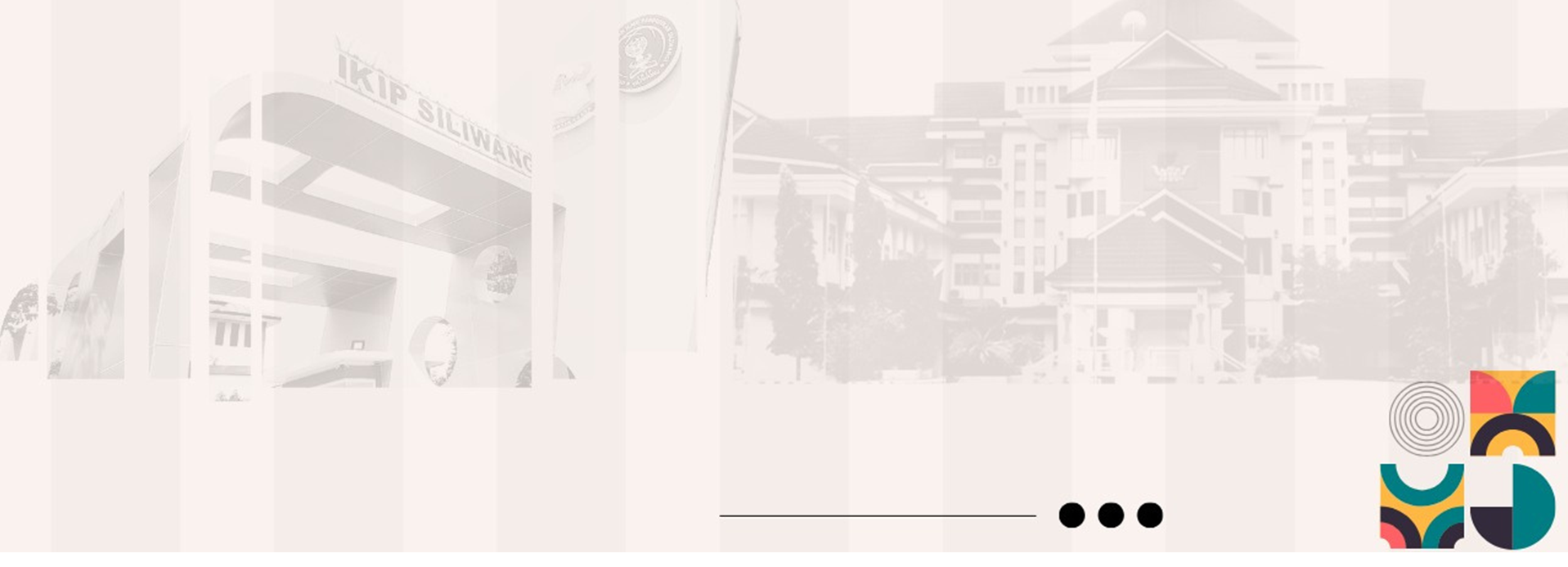 Terima Kasih